Business Innovation


Andrew Law
Nov  2020
Context
We need to retain and build on OU brand and values:


Adult, engaging learning - with research informed pedagogy and content


Flexible, part-time learning, open and on massive scale


Support for life-long learners, wanting a more fulfilling life and work


Build on reputation for supporting low-skills, low-confidence and excluded
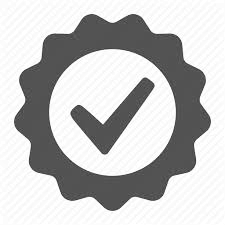 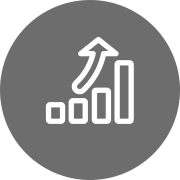 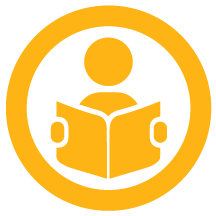 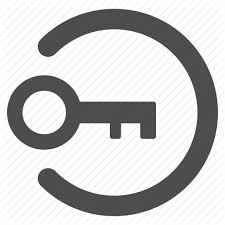 Context
We need diversification, but at present it needs to be delivered with (relatively) low:
 

Demands on CAU capacity 


Demands on IT capacity


Investment demand


Disruption to BAU
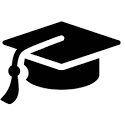 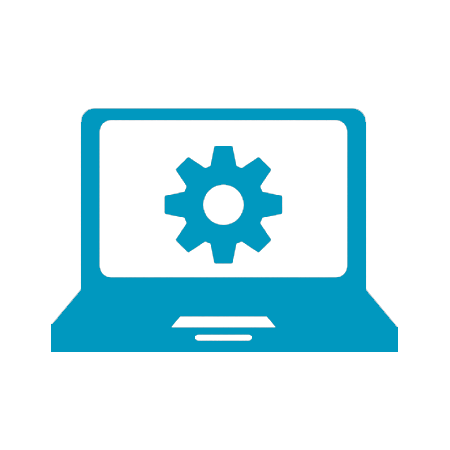 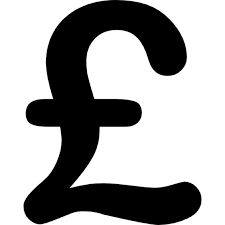 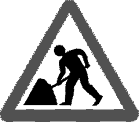 Enablers
We have content

 < 3% of module content is released onto OpenLearn, we could release more, for fee. 


We have  a production strategy 

Making future content more distributable, reusable, smaller chunks for all of the above.



We have platforms of mass delivery

OpenLearn+ could quickly serve B2B, B2G, B2C with particular (but not exclusive) focus on low-confidence/ low-skills and the UK.
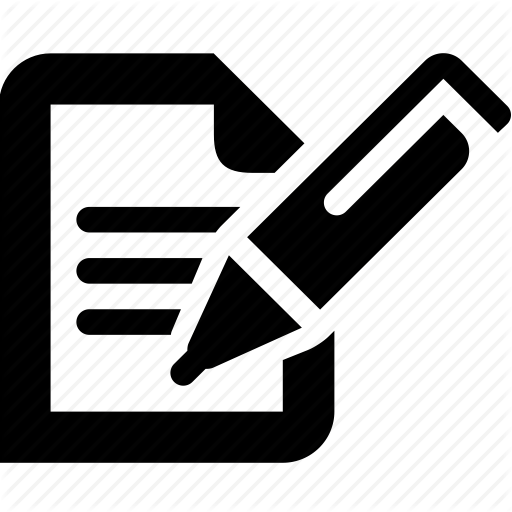 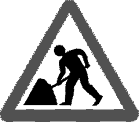 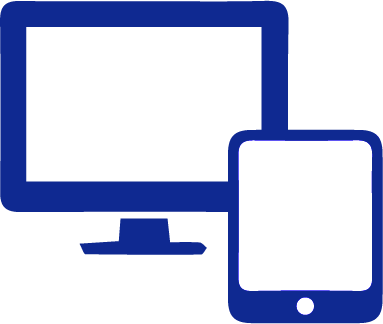 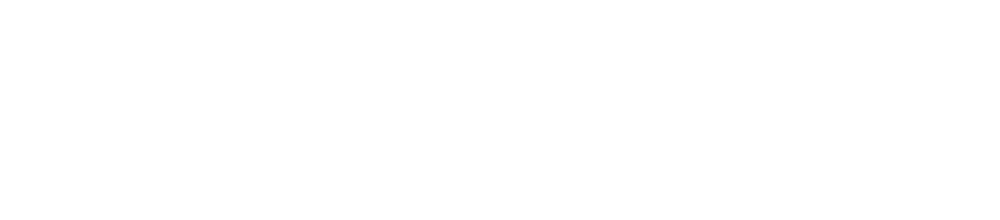 Where are people visiting OU content?
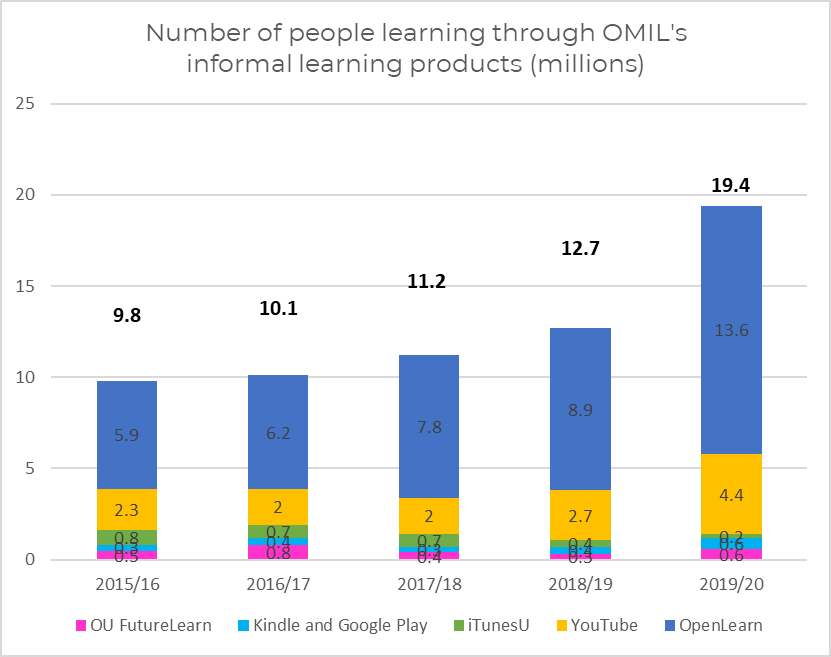 Ideas: Learning without strings (B2C/B/G)
These short courses would not have the restrictions of 100hr+, for credit and with support micro-credentials.. These OL+ courses, would be shorter, non-credit, roll-on, roll-off courses. 
These would not need the investment in time or money required by bespoke short courses. However, OL+ could be used to distribute all forms of content including those proposed by central marketing .

Examples:

The OU as a national skills for work provider – See Skills for Work section on OL. Extending the national rollout of DWP JobCentre Plus proposition, replication of similar programmes focussed on supporting members of particular sectors, Unions, Trade memberships , Alumni, etc. 

Enriching lives, feeding a thirst for learning, - See Skills for Life section in OL includes wellbeing (nutrition, mental health), leisure (history, psychology, arts, creative writing), family learning (how do children learn, grow, develop).  Responding to the growth in ‘grey pound’ and concern to keep brains active, Alumni, etc.
Low cost
OU VLE
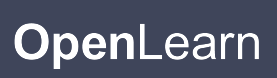 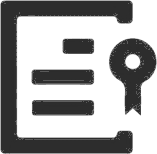 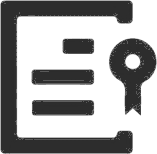 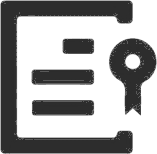 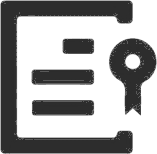 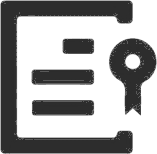 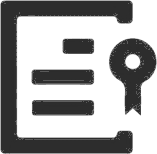 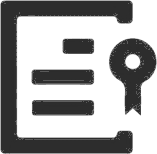 FREE
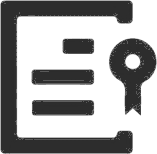 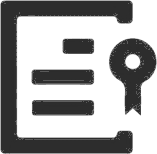 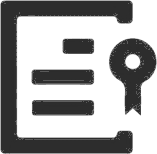 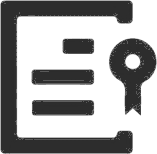 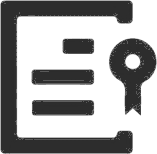 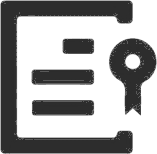 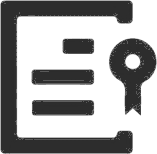 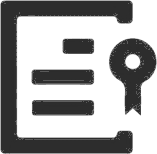 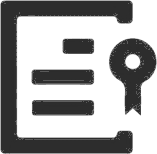 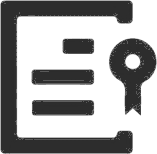 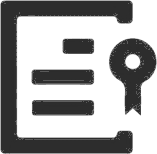 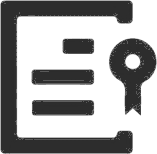 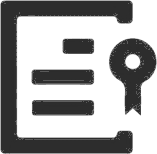 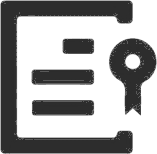 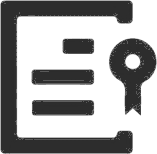 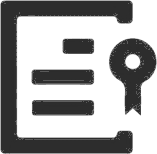 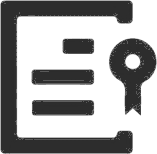 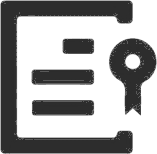 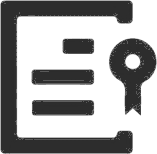 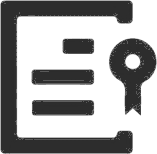 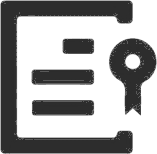 Enquirers
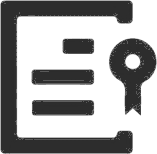 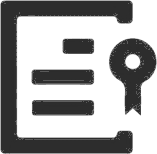 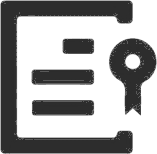 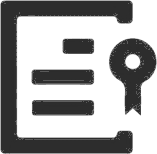 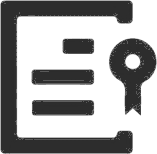 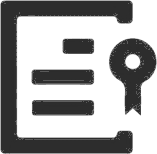 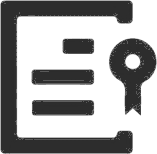 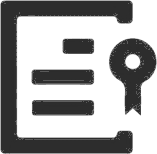 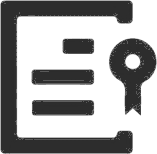 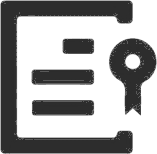 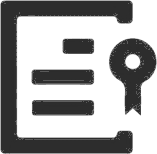 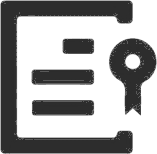 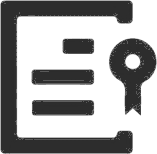 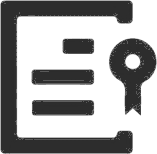 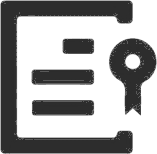 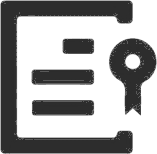 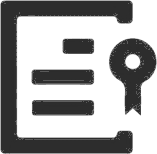 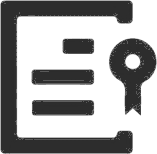 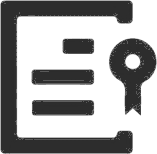 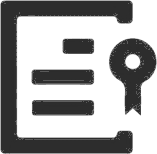 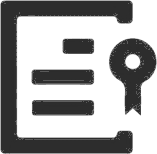 OpenLearn+
FEE
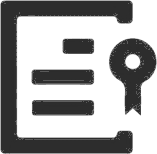 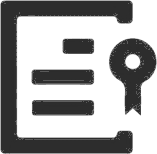 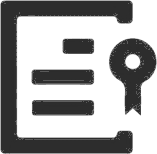 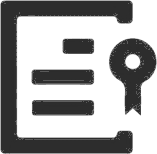 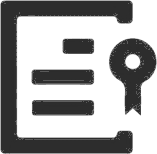 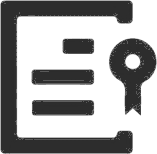 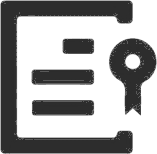 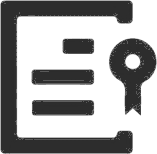 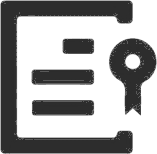 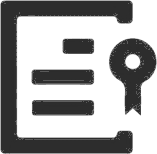 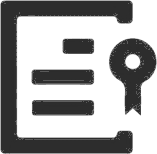 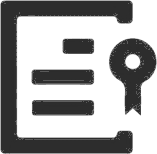 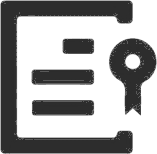 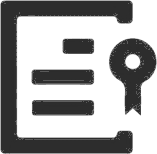 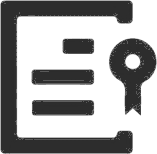 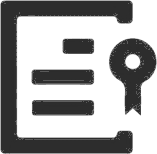 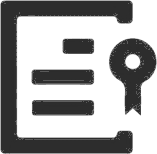 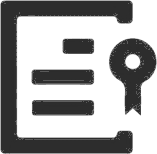 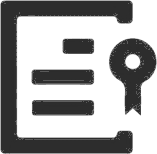 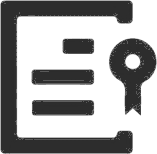 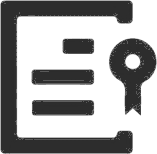 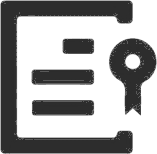 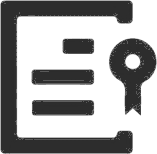 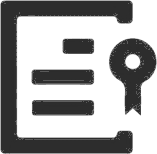 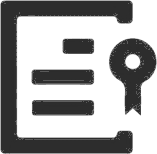 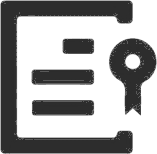 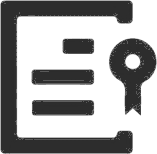 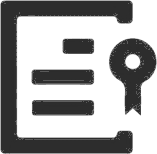 Income
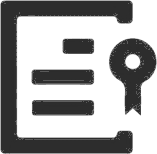 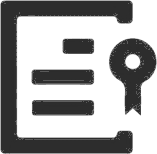 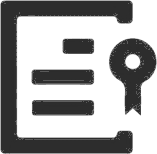 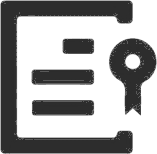 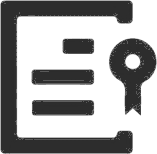 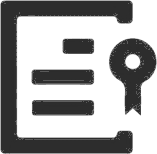 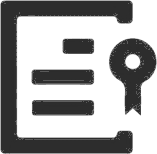 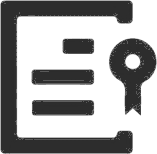 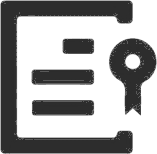 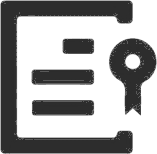 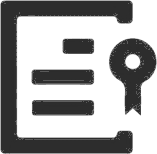 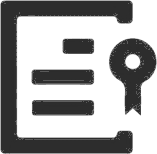 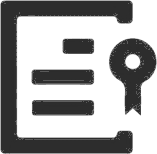 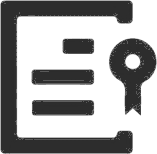 Content only
‘Learning without Strings’
Content with services           (support, accreditation)
Ideas: Learning as a service (B2G/B)
B2B: Learning as a Service: 
Curation of OL/OL+ materials supporting a particular sector, community or organisation within a dedicated micro-learning portal (initially on OL/OLC – later ideally via commercial VLE). 

Examples:

Focussed Sector, Location or Organisation Support – building on OU strong brand and public sector association focus on support of key sectors such as health, care, social work, teaching, public sector management and leadership. 

Specialist Redundancy Services – curated suite of training and consulting services, which companies (or a region) could deploy as part of their regeneration programmes.  Building on current DWP offer, with local customisation options

FE support: Open and distance learning capacity building for staff, development of distance learning skills (with options to license in student teaching content). Could be done with low impact on CAUs if exploiting existing content (MOADE etc).
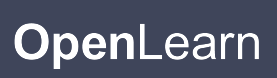 £ VLE
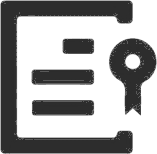 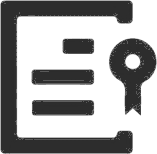 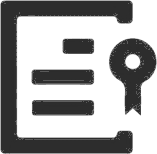 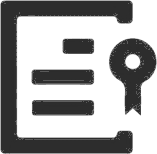 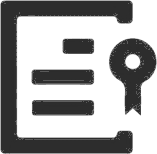 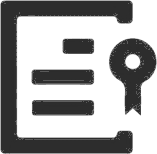 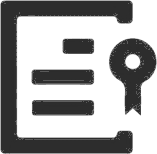 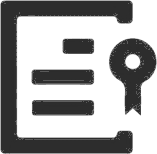 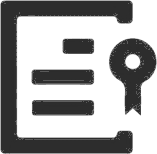 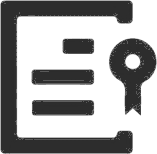 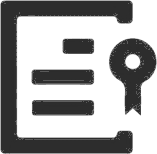 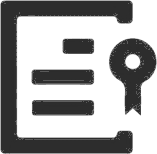 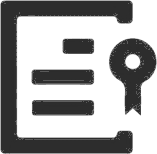 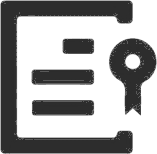 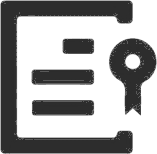 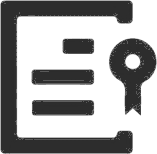 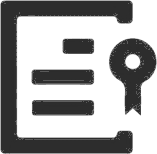 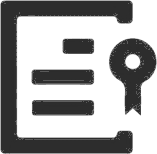 OpenLearn+
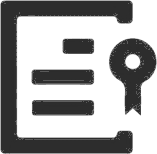 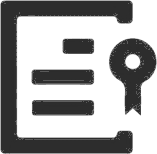 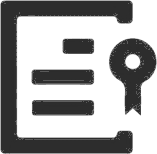 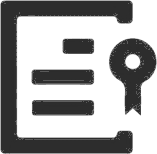 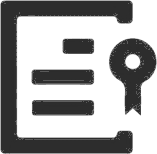 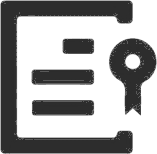 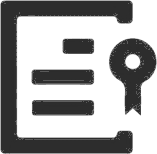 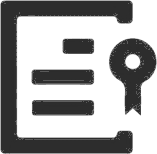 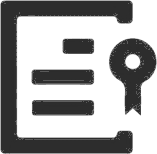 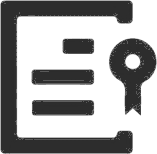 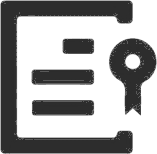 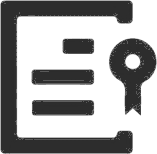 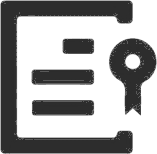 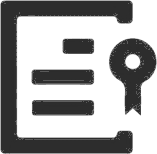 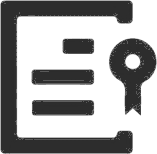 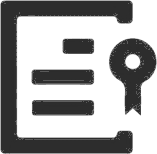 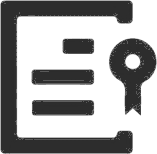 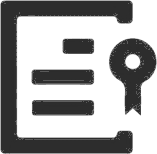 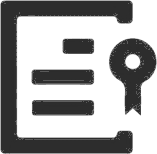 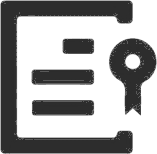 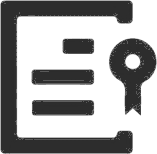 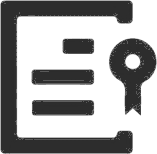 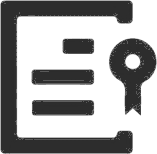 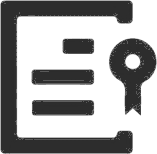 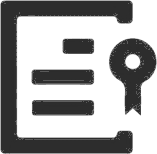 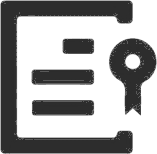 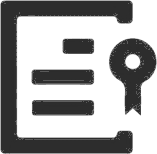 ‘Learning as a service’
 Subset of content curated for and targeted at an organization/sector
‘Learning as a service’ 
(on commercial VLE – and/or visible within clients VLE)
Ideas: Extending the range
Open College
Open University
Open School
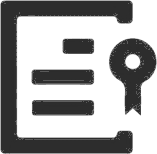 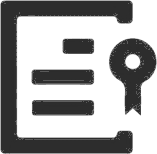 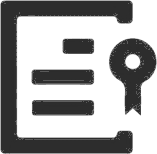 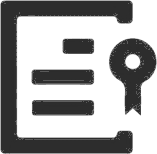 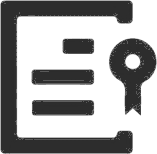 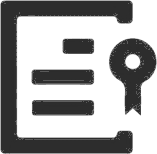 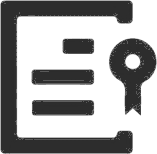 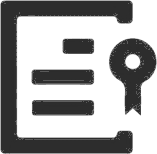 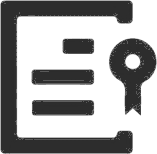 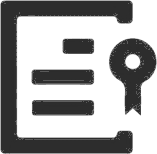 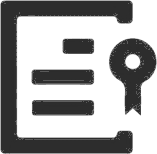 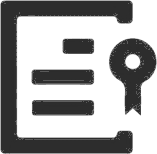 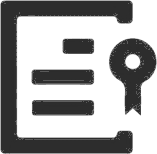 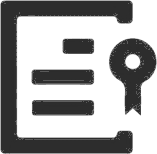 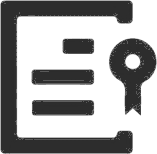 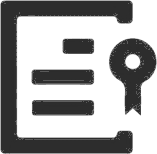 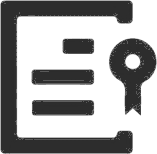 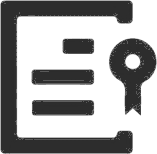 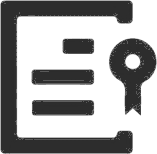 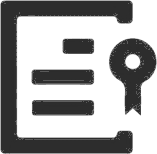 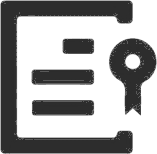 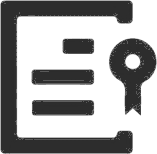 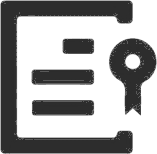 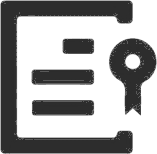 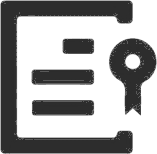 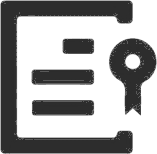 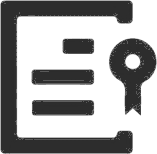 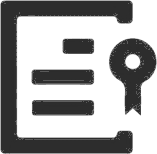 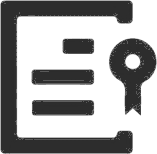 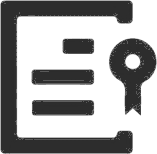 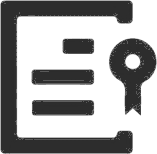 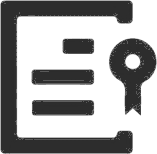 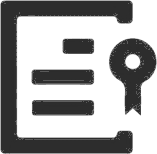 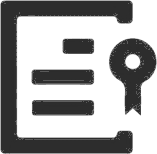 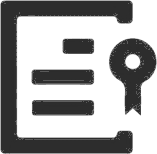 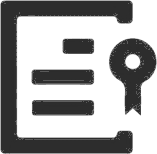 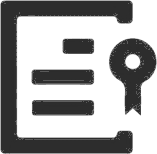 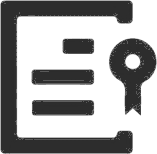 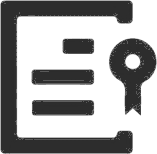 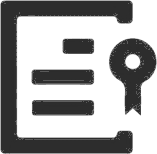 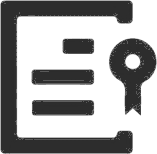 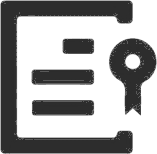 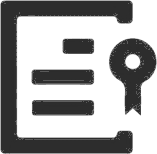 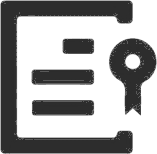 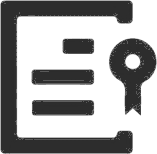 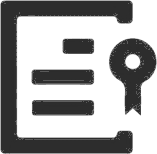 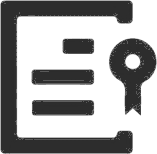 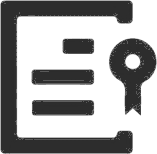 Higher Tech Qualifications: We could be a ‘knowledge’ curriculum provider in partnership with an IoT or a National College – providing online curriculum and (optionally) online support.
Functional Skills: Specific focus on supporting the significant need in Level 1-2 English and Maths diagnostic, learning, support, and exams.
GCSE? Extending the range of content levels offered through partnership (some will overlap with FE/College provision), or a grander, national plan with BBC etc.
Ideas: Extending the transaction formats
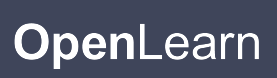 £ VLE
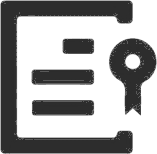 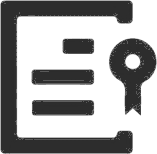 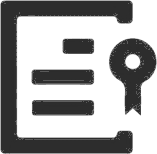 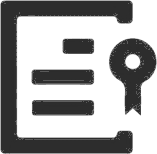 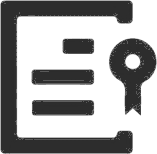 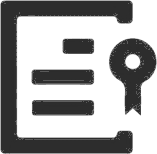 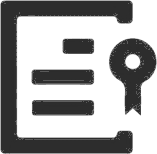 Third Party
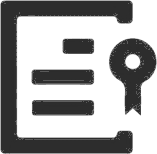 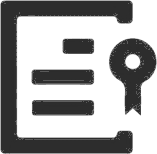 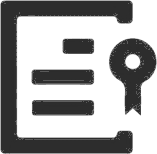 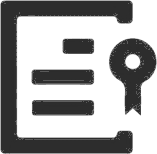 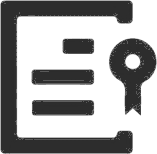 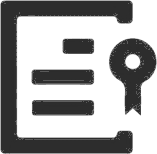 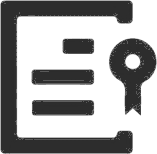 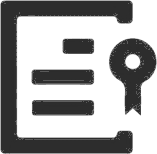 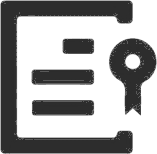 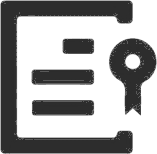 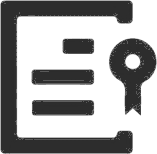 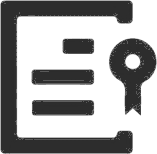 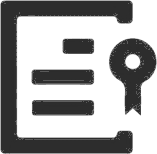 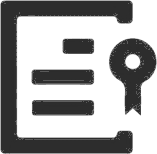 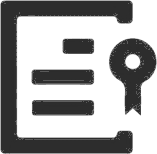 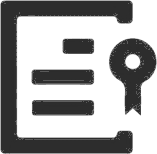 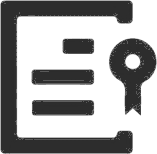 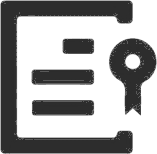 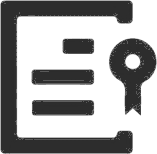 OpenLearn+
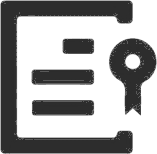 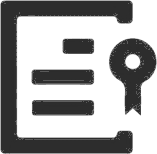 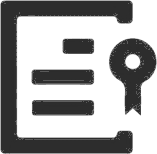 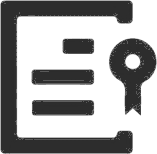 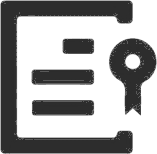 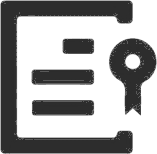 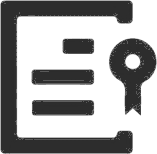 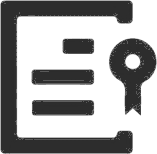 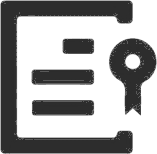 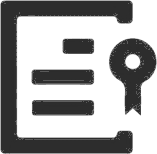 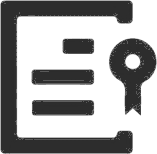 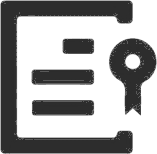 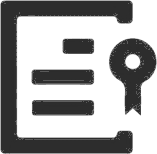 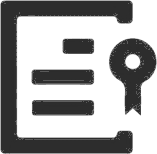 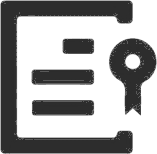 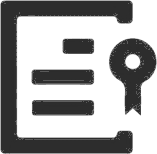 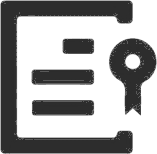 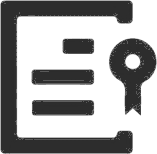 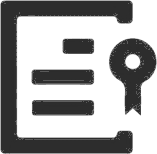 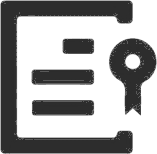 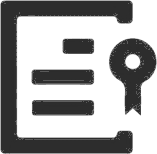 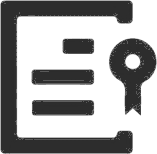 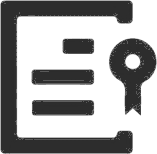 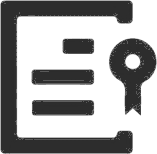 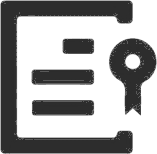 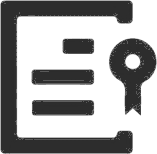 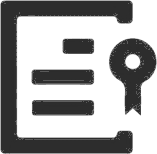 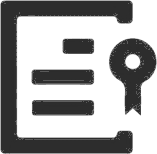 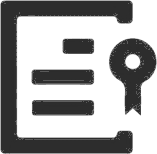 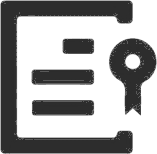 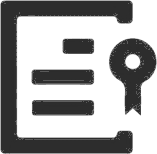 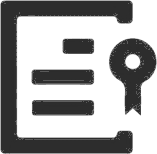 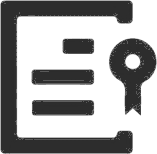 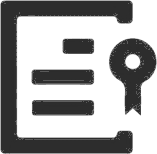 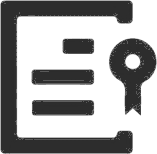 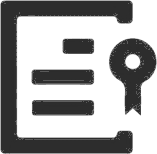 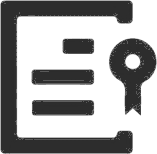 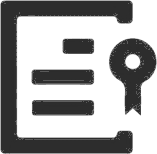 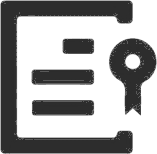 B2C Individual sales
B2C Subscription
B2B Learning as a benefit
B2B Seat licenses
B2B Licensing
B2C Revenue share
Outcomes
Benefits
 
Income – prime focus (monetary) 
Diversity of income (more resilient, more opportunity)
Users – serving more users in need (mission support, brand reinforcement)
Partners - developing new relations with organisations and sectors (brand enhancement)
Innovation - of product line (more resilient, more opportunity)
Minimal Disruption 




Academic capacity: Content will mainly be adapted from existing modules 
IT: The paywall for OL+ has already been designed and built. The £VLE is a low investment bi-product of the already necessary work to move of our existing VLE to the cloud
Investment: No new systems need to be built and content is being adapted not designed and developed
BAU disruption: The impacts on BAU (and other business developments) should be low.
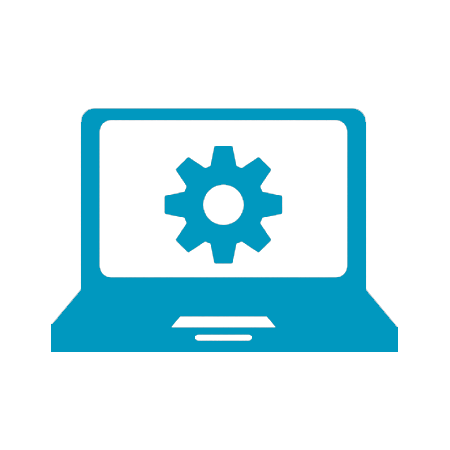 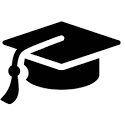 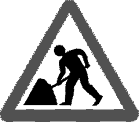 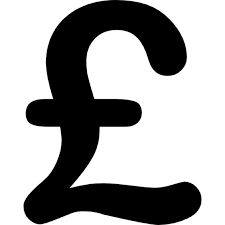 Business Innovation Hub (BIH)